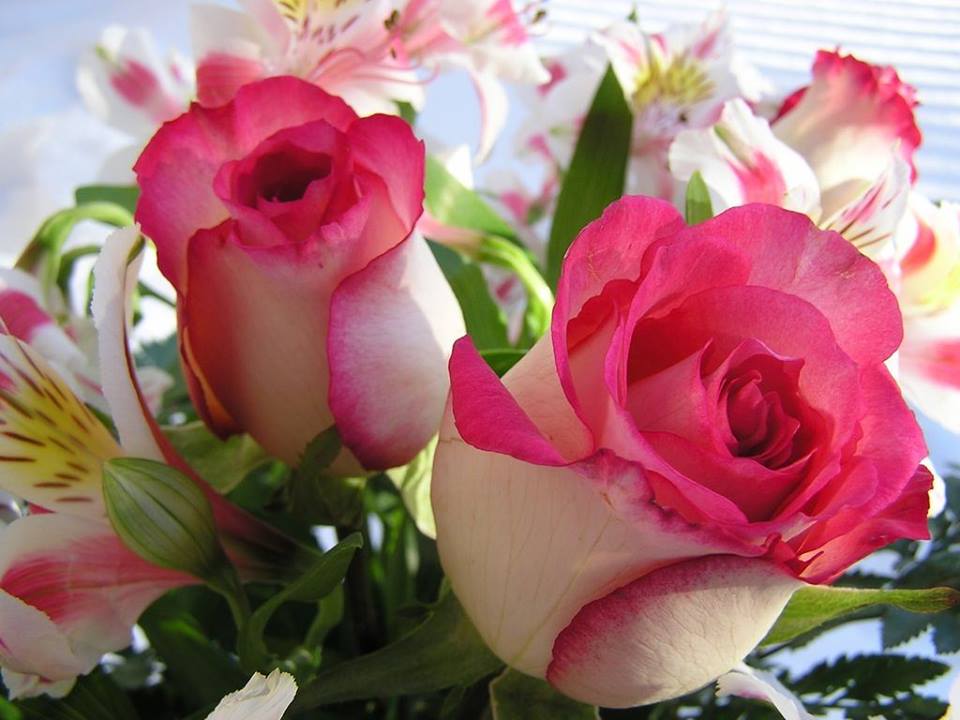 ¯^vMZg
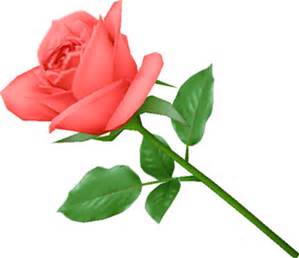 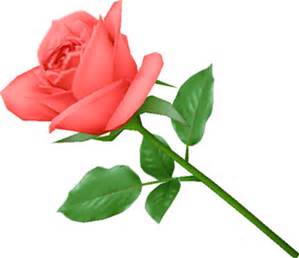 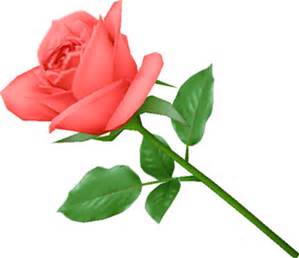 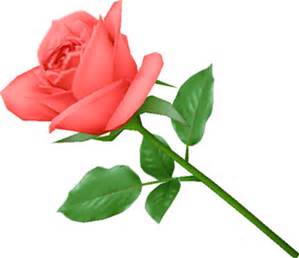 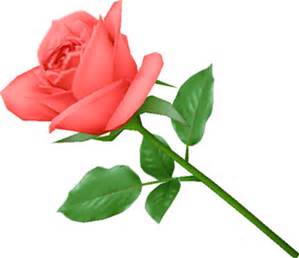 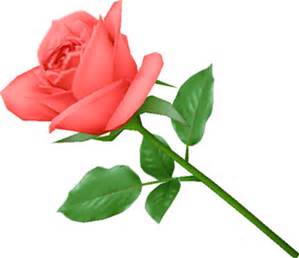 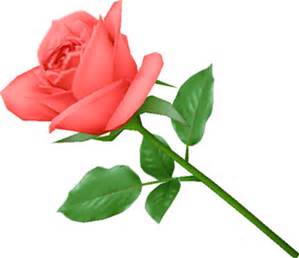 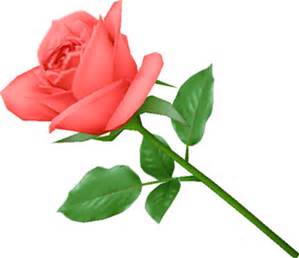 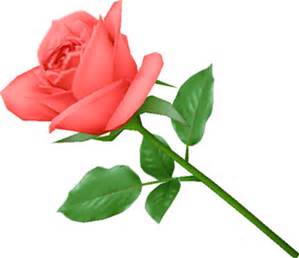 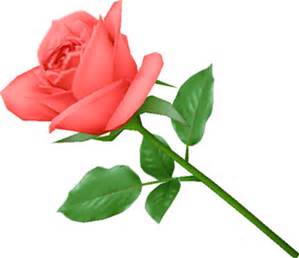 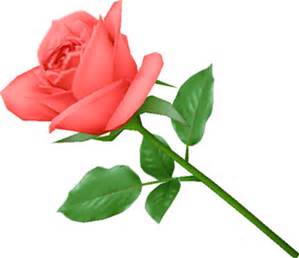 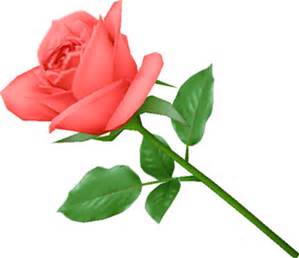 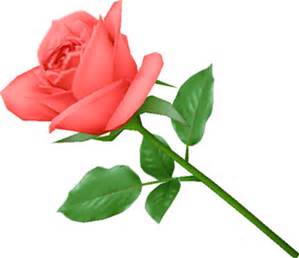 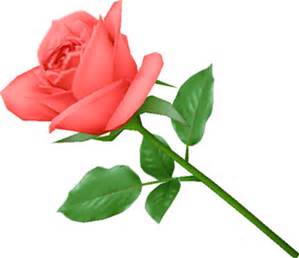 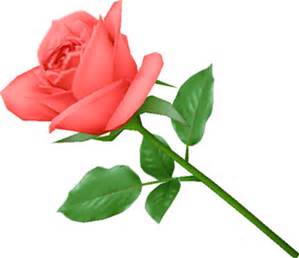 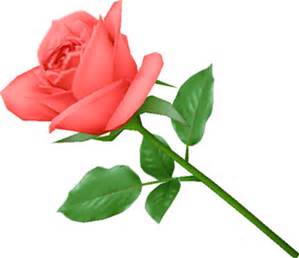 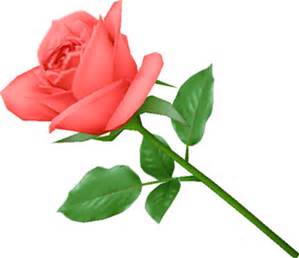 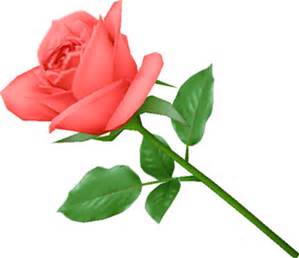 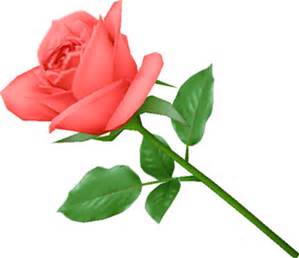 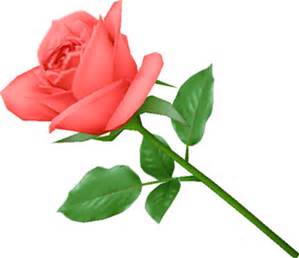 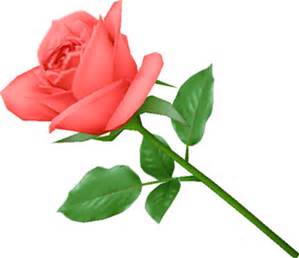 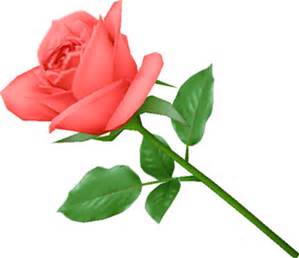 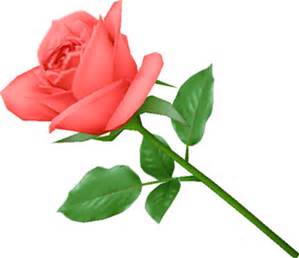 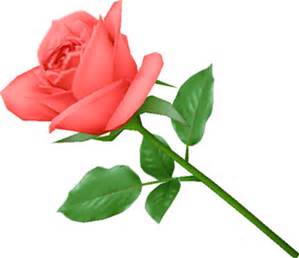 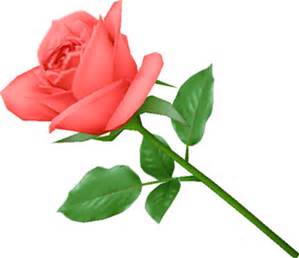 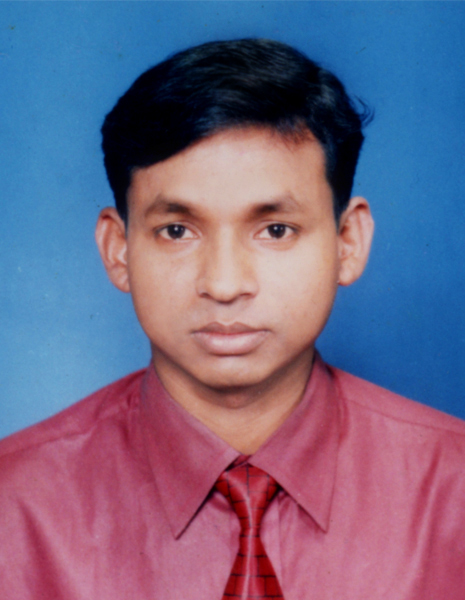 wkÿK cwiwPwZ
‡gv:AvwZKzi ingvb
‡UªW BÝUªv±i(B‡jK)
ফুলকোট নবোদয় কারিগরি উচ্চ বিদ্যালয়
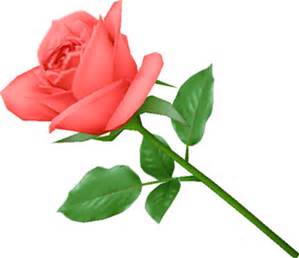 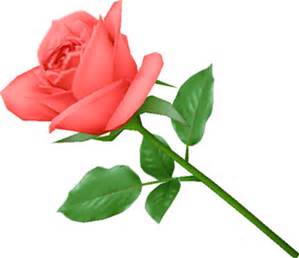 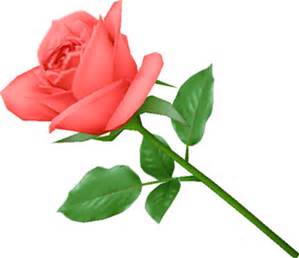 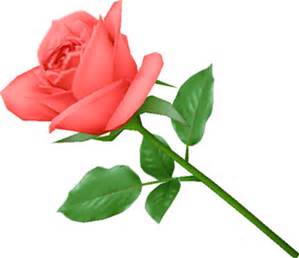 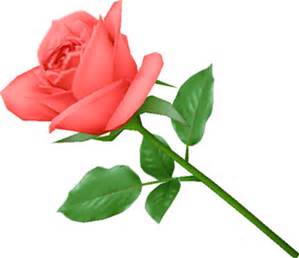 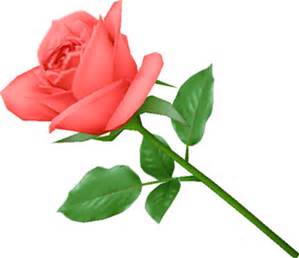 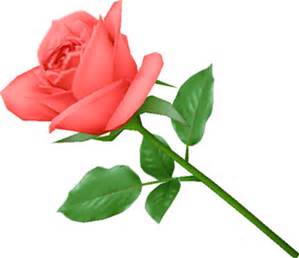 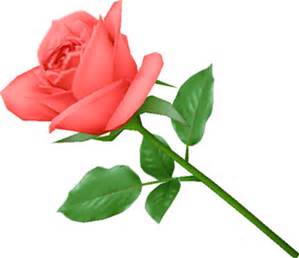 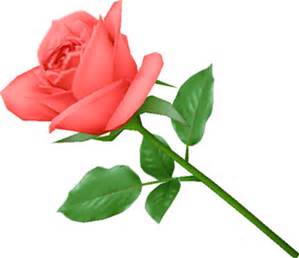 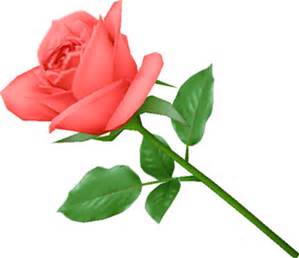 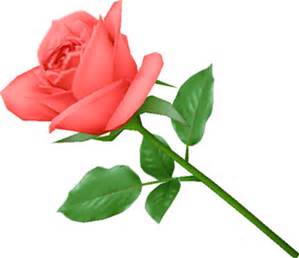 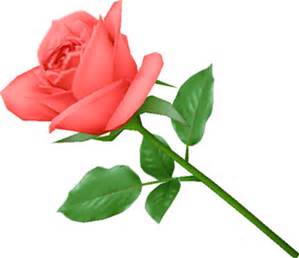 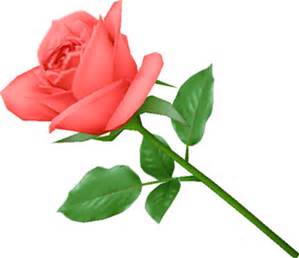 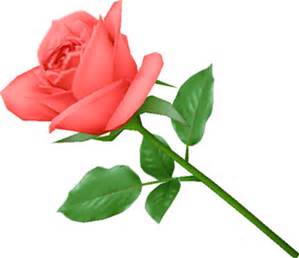 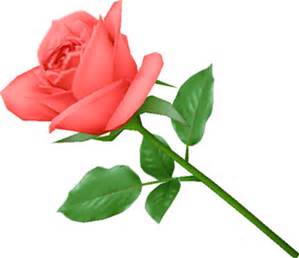 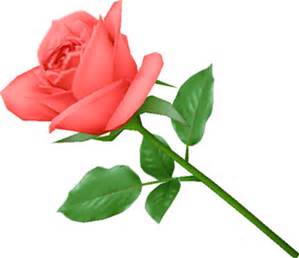 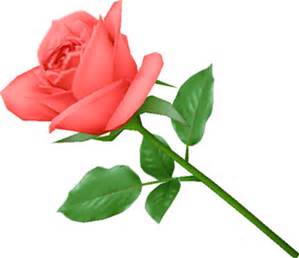 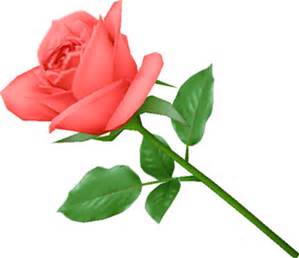 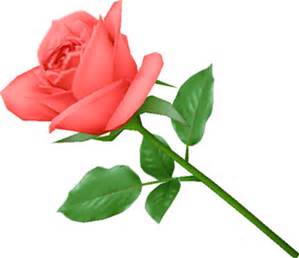 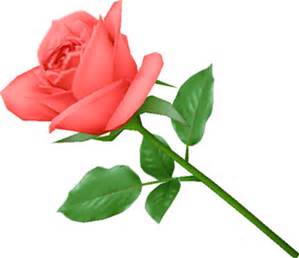 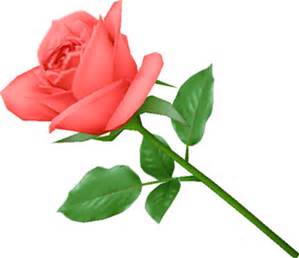 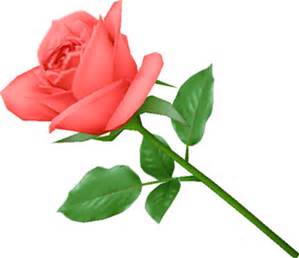 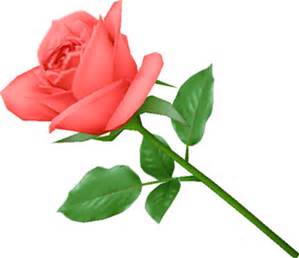 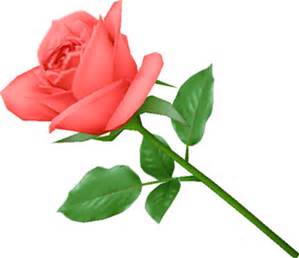 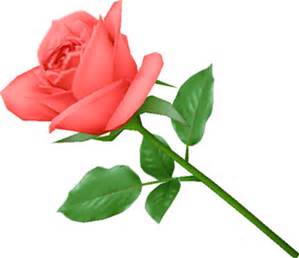 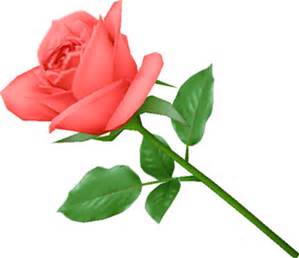 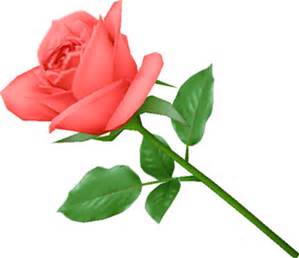 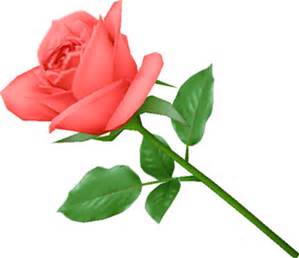 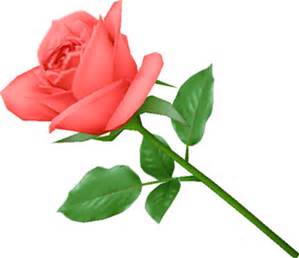 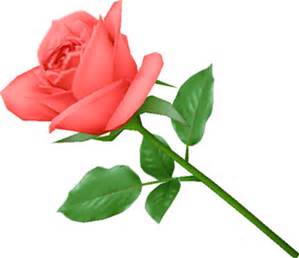 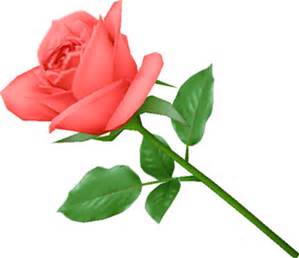 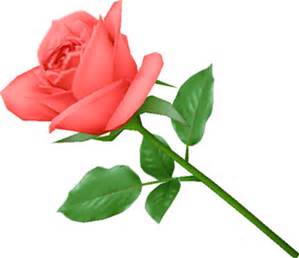 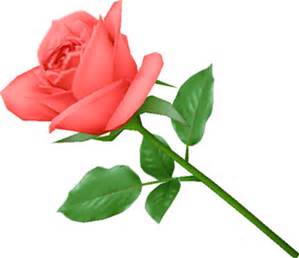 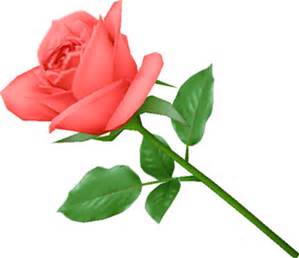 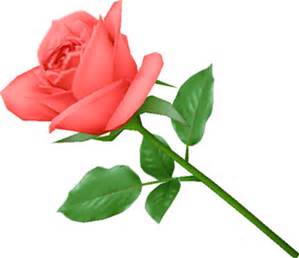 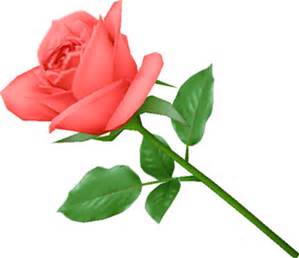 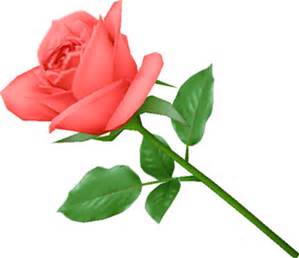 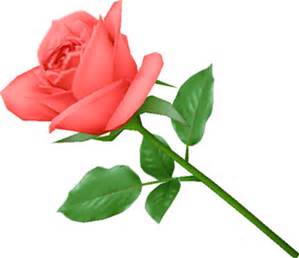 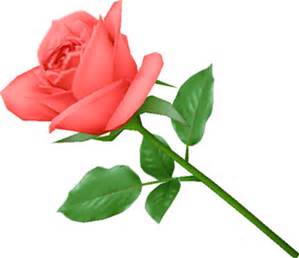 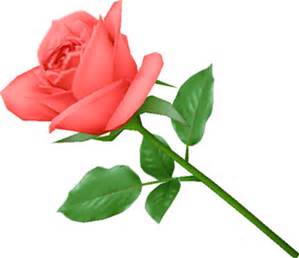 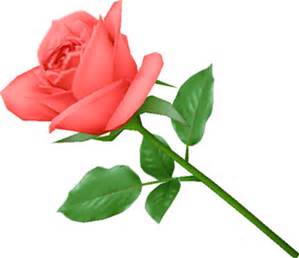 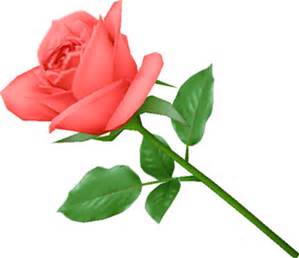 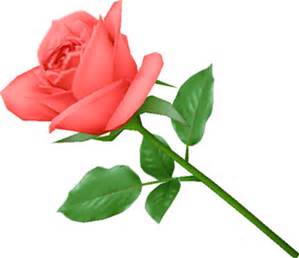 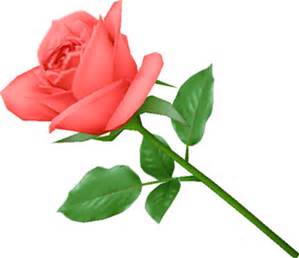 Av‡g
Pv
i
‡gv
U
i
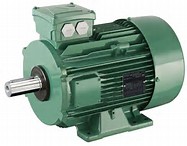 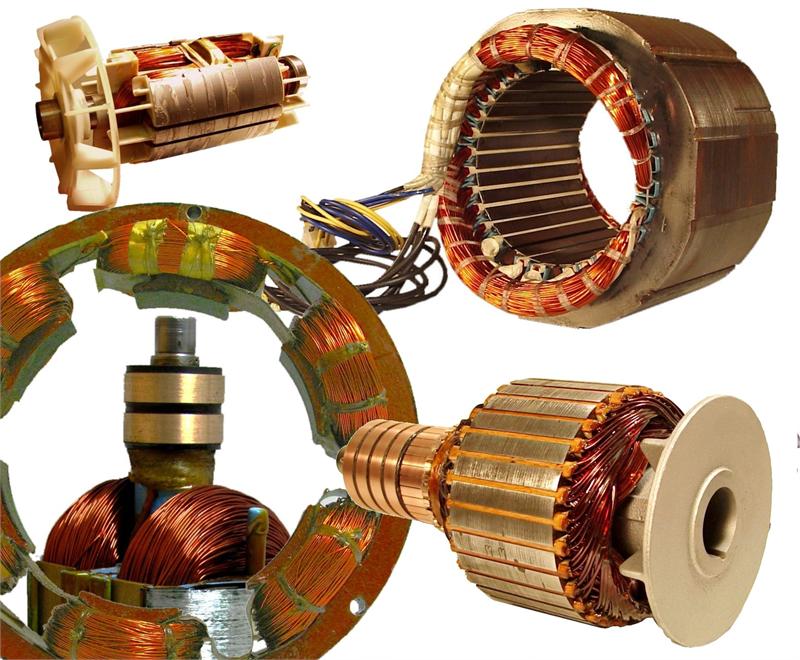 Av‡g
Pv
i
Av‡g
Pv
i
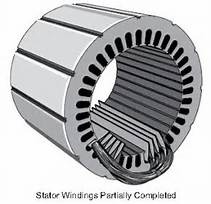 Av‡g
Pv
i
Av‡g
Pv
i
AvR‡Ki cvV 
Gwm †gvUi
cv‡V  Avgv‡`i wkLb dj
1| BÛvKkb †gvUi wK Rvb‡Z cvi‡e |
2| BÛvKkb †gvU‡ii wewfbœ As‡ki bvg Rvb‡Z cv‡e|
3| ইন্ডাকশন †gvUi wKfv‡e KvR K‡i Rvb‡Z পাবে।
GKK KvR
সিনক্রোনাস স্পীড কাকে e‡j ?
DËi:-w_ª †dR BÛvKkb †gvUi   NyišÍ Pz¤^K †ÿÎ  †h MwZ‡Z 
Ny‡i Zv‡K mylg MwZ†eM ev
 wmb‡µvbvm ¯úxW e‡j|
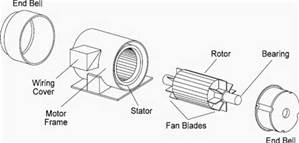 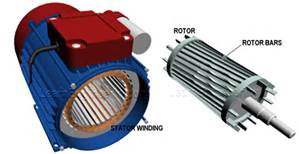 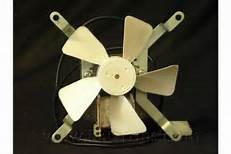 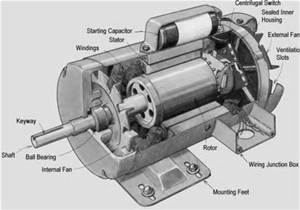 ‡Rvovq KvR
BÛvKkb †gvU‡ii cvPuwU প্রধান   As‡ki bvg wjL|
DËit-
১।ইয়ক বা ফ্রেম
২। সাইড কভার
৩।আর্মেচার 
4। আর্মেচার ওয়াইন্ডিং
৫।রোটর
`jxq KvR
BÛvKkb †gvU‡ii Kvh© 
cÖYvjx eY©bv Ki ।
evwoi  KvR
BÛKkb †gvU‡ii 
MVb eY©bv Ki|
AvR‡Ki gZ we`vq